Let’s debate!
Jim Hanson
Do you like the food showN?
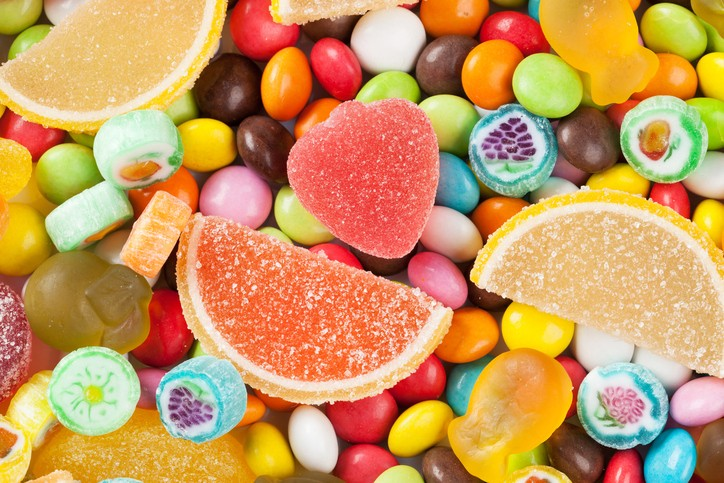 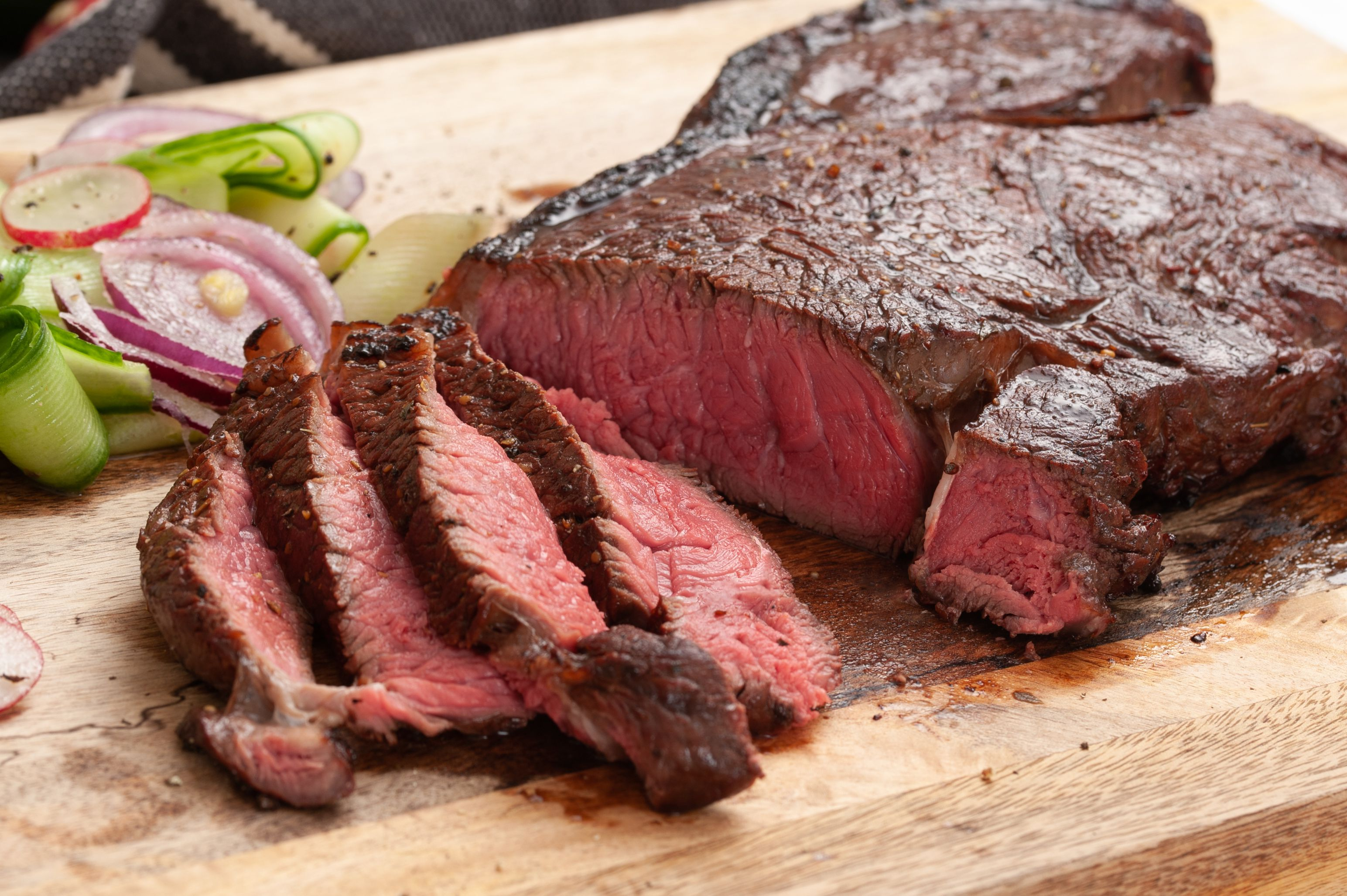 We have our opinions
We are working together
We don’t completely agree with each other
We are a team and we support each other
Share your name
Pronoun/anything important if you wish to share
Your favorite game.
Making A basic argument
Claim (the main point)
Support (reasons for the claim)
Bananas are a great food
They are delicious and healthy with lots of potassium
Ready to make an argument about . . .
The best hobby?
School Start Time too early?
The best Video Game?
Something else?

Prepare your own argument
With Claim (1 sentence) and Support (1 to 2 sentences).
Two people share your argument to the class . . .
Claim (main point)
Support (reasons for the claim)

Debate isn’t just giving an argument . . .
Debate involves respectful disagreement
When a debater says steak is the best food . . . 
You can argue . . . 
“steak is NOT that good tasting”
“steak means harming animals—that’s not the best”
“Sushi is more delicious”
Now . . . I disagree game
One person presents their argument
The other person then says “I disagree because ____________”
We’ll go through everyone
You give an argument, you respond to an argument.
Now . . . It’s time for . . .
The World’s most important debate topic . . .
Dogs or cats?
Some people love cats
Some people love dogs
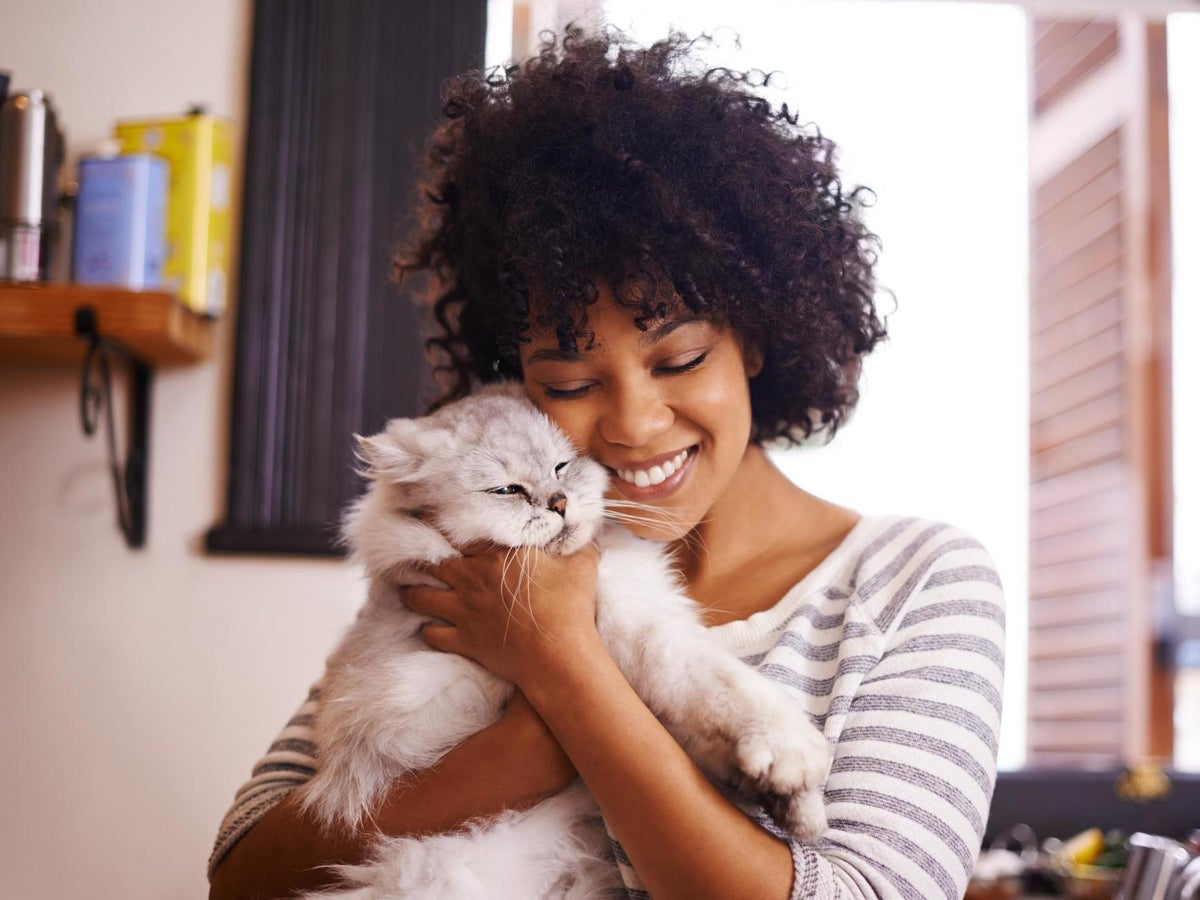 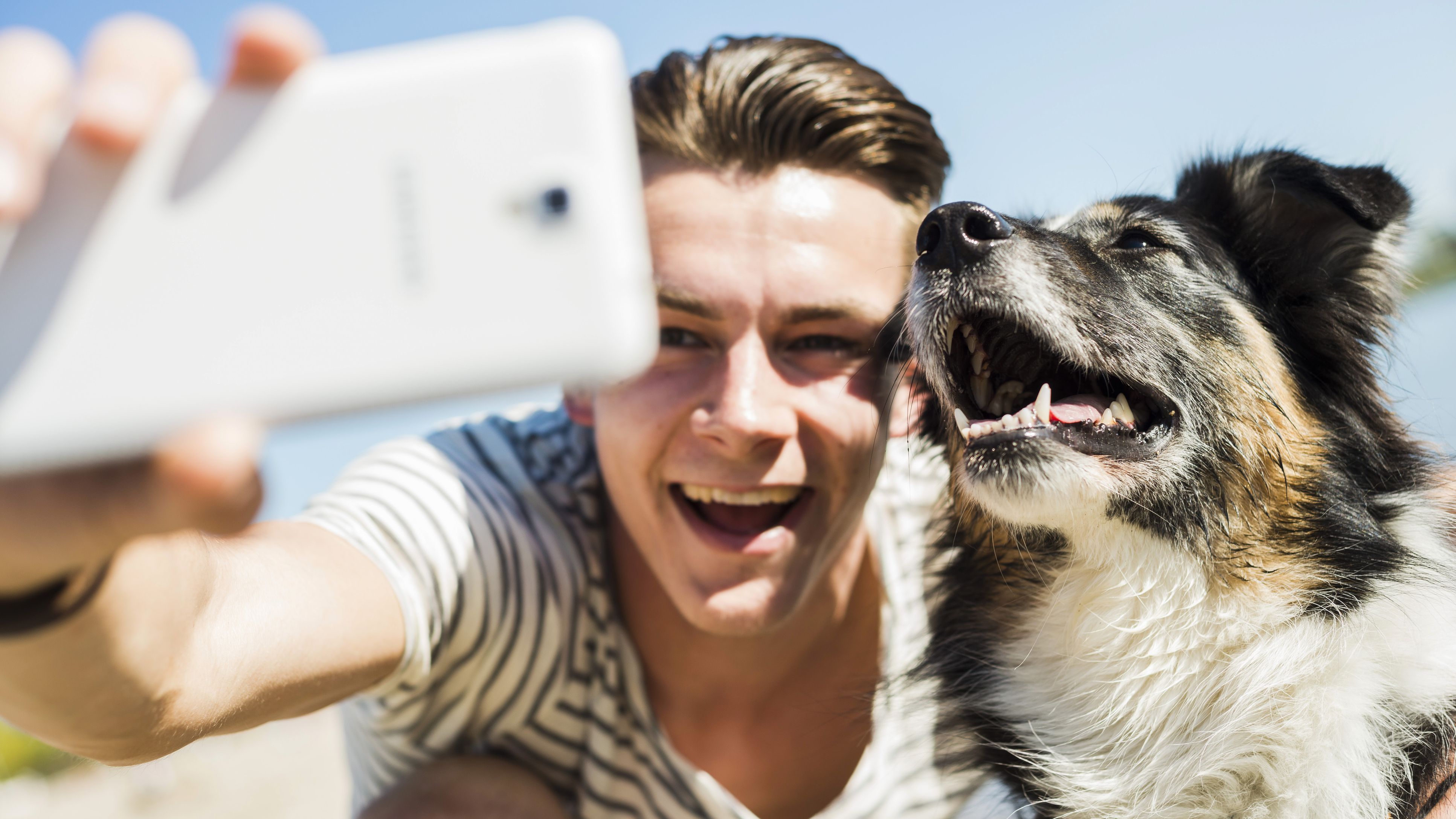 Some people don’t like either
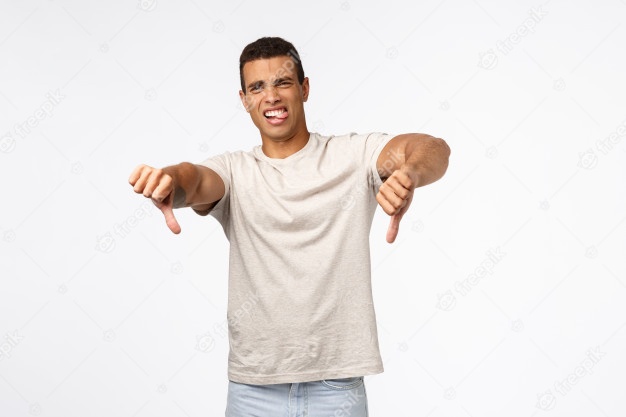 TOPIC: dogs are better than cats
One side is Affirmative—and favors the topic.
THE AFF ON THIS TOPIC IS FOR DOGS
The other side is Negative—and is against the topic
THE NEG ON THIS TOPIC IS FOR CATS.
TOPIC: dogs are better than cats
Pick now which side you will be on
Sometimes, you don’t get your preferred choice.
TOPIC: dogs are better than cats
AFF FIRST SPEAKER prepare an argument (Claim-Support) for the topic
OTHER AFF SPEAKERS be ready to disagree with arguments the con might present and to defend the first speaker’s argument
NEG FIRST SPEAKER prepare an argument (Claim-Support) for the topic
OTHER NEG SPEAKERS be ready to disagree with arguments the pro might present and to defend the first speaker’s argument
EACH SPEAKER GETS APPROX. 45 SECONDS TO SPEAK--SHORT.
NOW: MINI-DEBATE
45 second Aff Speech    (present your argument using Claim-Support)
45 second Neg Speech    (present your argument using Claim-Support)
45 second Additional Aff Speeches    (respond to the neg arguments and defend       your aff speech argument)
45 second Additional Neg Speeches    (defend your neg speech argument and      respond again to the aff arguments)
How did it go?
You will be doing LINCOLN DOUGLAS debate
This debate format is used throughout the USA
It features one person debating another person
It focuses on well researched arguments
And really delves into a topic deeply.
Documented Arguments in LD debate
Tag (Claim)
Source (Citation)
Evidence (Quotation)
Importance (Impact)
Student don’t forget lessons with Year Round Schools
Grace Chen, educator and researcher, April 06, 2018
Students forget knowledge and skills they acquired during the previous academic year. Several studies support this notion, as children show losses in math and language arts knowledge over the long summer break.  . . . (Y)ear-round school increases retention rates, as students in year-round schools have demonstrated higher scores on some standardized tests.
So, year round school helps learning.
TRY IT!
Check out the quotation on the next page . . . 
Add a tag/claim which is
4 to 9 word complete (noun and verb) sentence
that says what the evidence says (often using words in the quotation itself)
Then show us your work.
TAG IT! 4 TO 9 WORD SENTENCE THAT ACCURATELY SUMS UP THE EVIDENCE
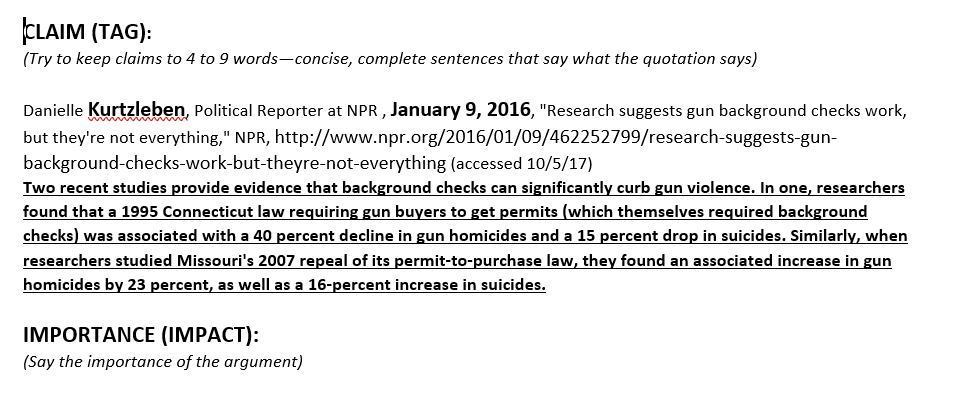 What did you get?
NOW IMPACT IT—WHAT MAIN POINT DOES IT PROVE?
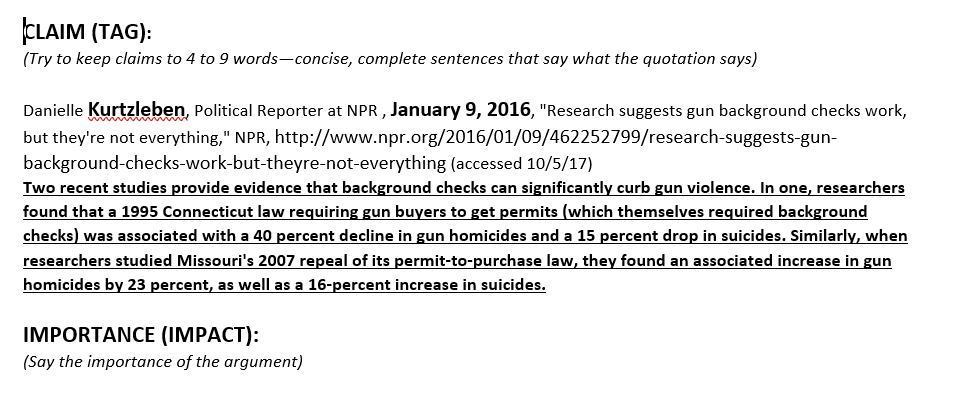 What is the importance?
Analysis Arguments in ld debate
Claim

Support (Warrant)
Importance (Impact)
Year Long Schooling makes school less stressful
It means not cramming everything in 9 nearly non-stop months; instead, you get 9 weeks of classes and then a 3 week break four times a year
That’s important to get time off and reduce school stress
TRY IT!
Give a logical argument for why background checks would be good (or bad)
Include a Claim, Support, Importance

What did you get?
INDIVIDUAL ARGUMENTS ARE GREAT . . .
But when you want to make a convincing case to your judge (who decides who wins a debate!) . . .
You need CONTENTIONS
Contentions are arguments supported by arguments
They make a persuasive case for your side of the topic
The topic you are debating today is: 
Civil Disobedience is justified in a democracy
Note—the Real Topic is announced October 1 and we’ll email it to you.
AFF CONTENTIONS
PROBLEM-Show a problem exists
THE TOPIC SOLVES-Show the topic solves
IMPACT-Show solving the problem helps people a lot
PROBLEM-20 minute lunch time is too short
THE TOPIC SOLVES-40 minute lunch gives enough time
IMPACT-Longer lunch reduces stress and upset stomachs from eating too fast.
Now you Do it on the Topic!
NEG CONTENTIONS
LINK-THE TOPIC CAUSES OR INCREASES A PROBLEM
IMPACT-Show this problem would hurt people a lot.
LINK-Longer lunch means shorter classes

IMPACT-Shorter classes mean less learning and more stress before tests.
Now you Do it on the Topic!
Check out the evidence packet
IT IS ON THE PREPARE SECTION ON THE CLIMB AFTERSCHOOL WEB PAGES
https://tinyurl.com/climb-afterschool-hs 
Everybody confirm you are there!
Pick an Aff Contention
Pick a Neg Contention
Tell each other your contentions
Get your responses.
You need rebuttals
You need documented responses to your opponents’ contentions
Check out the rebuttals in the evidence packet
When you respond you use analysis and documented arguments
1 minimum analysis, 2 minimum documented.
TIME FOR IT? SHORT CONTENTION AND REBUTTAL
One Student: Present a Aff Contention
Another Student: Present Neg Rebuttals
Rest of the Students: Judge—which is the stronger argument on this contention?

--are students reading the source citations and quotation right (bold-highlighted parts)?
--are students presenting the tag then the source then quotation then the important?
Student Judges—Which side do you vote for? What is the specific argument that convinces you?
BUIDLING TOWARD YOUR DEBATES
You have an evidence File with cases and responses
YES—you can and should do your own research as well
You will learn more about good arguments
You will engage in debating
At a higher level of knowledge!
WE WANT YOU TO DEBATE!
WE WANT YOU TO ATTEND THE HIGH SCHOOL TOURNAMENTS!
You’ll debate other high schoolers
Meet some great people
Really improve your speaking and debating!
The next tournament is _______________.